Kate Lesard
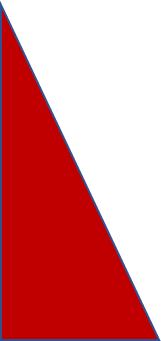